PLAVECKÝ ZPŮSOB PRSA
Plavecký způsob prsa, nazývaný také klasický je jedním z nejstarších plaveckých způsobů. Je také zřejmě nejpoužívanějším plaveckým způsobem v rekreačním plavání. Jeho obliba je dána tím, že ho lze plavat i bez dovednosti dýchání do vody, což u kraulu a motýlka nejde, resp. velmi špatně a omezenou dobu.
Plavecký způsob prsa je nejpomalejší ze závodních plaveckých způsobů. Je charakteristickýnejvětším kolísáním rychlosti v jednom plaveckém cyklu
Z uvedeného vyplývá, že každá i malá pozitivní změna techniky plavce může ovlivnit celkovou průměrnou rychlost plavce
PRSA – PRÁCE NOHOU
Technika práce nohou
· fáze přípravná – skrčování - nohy se ohýbají v kolenou až do ostrého úhlu v koleni, chodidla se dostávají k hladině, paty se blíží k hýždím. Na konci této fáze má prsař ostrý úhel v kolenních kloubech a tupý v kyčelních kloubech. V této poloze je připraven na následný kop

· fáze záběrová - dochází k vytočení špiček a celých chodidel do stran, kop směřuje do stran vzad, mírně dolů, končí snožením s natažením chodidel. Pohyb má charakter rovnoměrně zrychleného pohybu, nejvyšší rychlost chodidel je zhruba ve ¾ doby trvání kopu

· po kopu následuje fáze splývání, doba této fáze se řídí intenzitou plavání. V této fázi jsou nohy nataženy, chodidla napnuta tak, aby plavec vytvářel co nejnižší odpor

· pohyby dolních končetin jsou současné, symetrické, prováděné ve stejné výši (hloubce)

kop nohou (dráha chodidel) je relativně úzký,
kolena jsou od sebe maximálně na šířku boků
chodidla jsou vytočená do stran, záběrovou plochou jsou holeně a vnitřní kotník
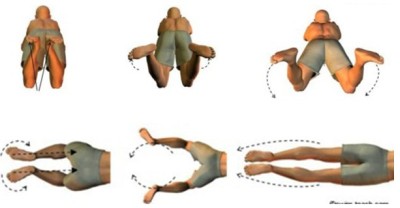 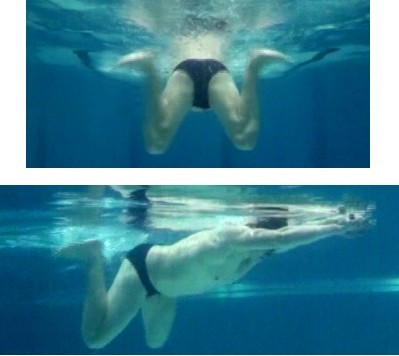 Chyby v plaveckém způsobu prsa – nohy
nesouměrný záběr nohou (křivý střih)
kolena se krčí v přípravné fázi pod tělo
kolena jsou ve fázi krčení od sebe a paty směřují k sobě (žába)
kolena jsou příliš vzdálená od sebe při správném nastavení chodidel, kop směřuje příliš do strany – neefektivní
chodidla jsou vytočena palci dovnitř – plavec propichuje vodu
záběr nohou nekončí snožením
špatný rytmus při záběru nohama
příliš rychlé pokrčení nohou – velký odpor vody
příliš razantní kop – „prokopnutí vody“
pomalý kop – neefektivní záběr „voda uteče“
kop končí příliš v hloubce
kop končí příliš na hladině
PRSA – PRÁCE PAŽÍ
Technika paží
Technika záběru paží se postupně vyvíjela. Současnou techniku paží v následujícím textu krátce popsíšeme. Pro ilustraci je doplněna obrázky.
Při záběru pažemi můžeme rozlišit 3 hlavní fáze – záběrová fáze, přenos a splývání
Záběrová fáze - začíná ve vzpažení, v první části záběrové fáze jdou natažené paže od sebe do stran, dlaně směřují vně. V druhé části nastává ohnutí paží v loketním kloubu a záběr směřuje šikmo dolů pod trup. Když dosáhnou dlaně úrovně loktů, přitáhne plavec lokty v úrovni ramen pod hrudník, zde se jak lokty, tak i dlaně téměř spojí, aby plavec zaujal relativně malou plochu pro snížení brzdících sil při následném přenosu paží vodou proti směru plavání
Tělo plavce se prohýbá, snažíme se, aby boky zůstaly těsně pod hladinou a nepropadly se do velké hloubky. V této době probíhá nádech plavce, neboť hrudník je po záběru uvolněný, lopatky jsou tlačeny vzad, což přispívá k roztažení hrudního koše.
Fáze přenosu – ruce pokrčené pod tělem prudce vytrčíme vodou vpřed do vzpažení, snažíme se napnout lokty a dlaně při pohybu vpřed směřují k sobě.
Fáze spývání - následně zaujímáme splývavou polohu, kdy je celé tělo nataženo ve splývavé poloze pro minimální čelní odpor vody. Dlaně směřují poté většinou ke dnu, aby vznikala vztlaková síla, která umožňuje lepší polohu těla na vodní hladině.
Horní končetiny pracují současně, symetricky.
Chyby při plaveckém způsobu prsa – paže
na začátku záběru nedostatečně vytočené dlaně vně
pokleslé lokty při záběru
záběr končí za osou ramen
záběr není ukončen přitažením loktů pod trup
fáze přenosu paží dopředu příliš pomalá
chybí rotace zápěstí
nesouměrný záběr pažemi
chybí vytažení paží z ramen